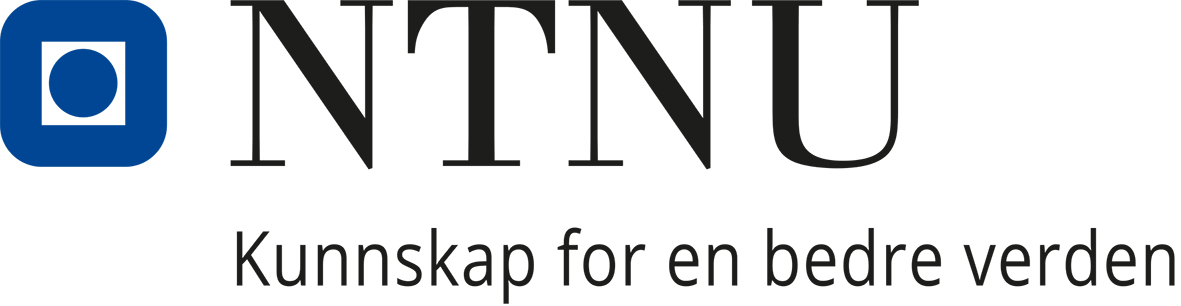 Kurs i Fordring til innbetaling (Fti)
Kunde og salgsmodulen
25.10.2023
Agenda
Det vil bli gjort opptak av kurset – dette blir publisert på 
Bott økonomi og lønn - Opplæring - Kunnskapsbasen - NTNU
Menti 
Har du spørsmål meld inn i Menti, så går vi igjennom disse helt på slutten – Mentikode deles i chatten	
Bott-samarbeidsidene
Roller
Rutiner
Skjema
Kontoplan/mva oversikt - Finansieringskilde
Innsida
Støtte til fagbrukere - Fordring til innbetaling - FTI - Kunnskapsbasen – NTNU
Vil bli oppdatert i løpet av 2023 bl.a. ny rutine for tilbakebetaling av ubrukte midler til NFR
Kundeopprettelse/endring på kunde
Eget skjema ved opprettelse av mange kunder
Mottakere i ELMA | Anskaffelser.no
Fakturagrunnlagsskjema/kreditnotaskjema/massefakturering
LG04 50 fakturaer eller flere
Salgsordreopprettelse
Vedlegg (eksterne/interne)

Oppfølging av egne fordringer
Samarbeid med økonomiavdelingen sentralt før oversendelse til inkasso
Tilbakebetaling til kunde
Spørsmål fra Menti 

Henvendelser sendes inn via NTNU hjelp eller kontakt@okavd.ntnu.no